<3>
Vth
Vth
<4>
inference
weight
.
.
.
<5>
membrane voltage
Vmem
Vmem
Synapse
Post-neuron
Pre-neuron
Low Power Comparator Operation with Predictor
for Spiking Neural Network
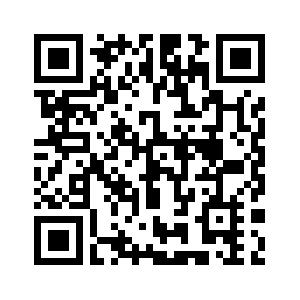 Gyuwon Kam, Dahyeon Youn, Jiin Moon, Sooyoun Kim, Minkyu Song
Department of Semiconductor Science, Dongguk University 
onegg99@dgu.ac.kr
This study proposes prediction block to reduce the neuron power consumption by predicting the output spike. In the SNN system, even when the difference between the membrane voltage and the threshold of the neuron is large, the comparator always operates and consumes unnecessary power. When the difference between the membrane voltage and the threshold voltage is 100 mV or less, the predictor generates a signal that operates the comparator. The prediction block reduces the neuron's power consumption during inference by more than 30%
1. Spiking Neural Network
3. Neuron circuit
Von Neumann Architecture
Bottleneck
The synapse current is flowed through the current mirror, and the membrane voltage is increased by the capacitor.
The ENA signal is turned on when exceeding Vpd(prediction voltage). The comparator operates when the ENA signal is turned on, and the spike comes out when Vmem(membrane voltage) is higher than the Vth(threshold voltage).
With the creation of a large amount of data, Von Neumann Archtecture has limitation in processing. As a result, neuromorphic computing technology of low-power and high-efficiency operations is required. 

SNN (Spiking Neural Network) is a neuromorphic system based on biological neural network operations in the brain.
4. Simulation results
Full chip
Full Block diagram
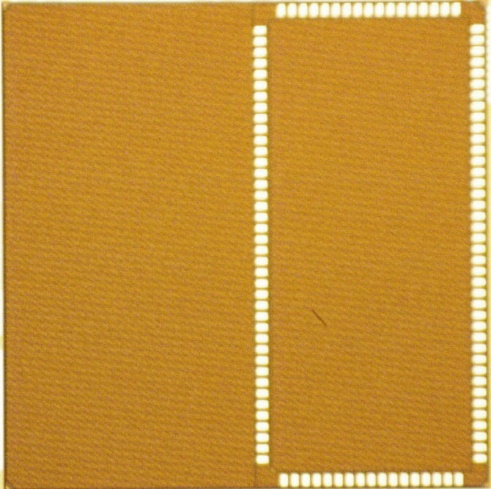 Through integration & fire process, spike comes out and neuron with a large number of output spike are inferred as the answer.
This study implements a SNN system optimized for the MNIST dataset in hardware.
SNN system with 9 input, 6 output nodes was implemented through a circuit, and the low-power operation of the neuron circuit was aimed.
2. Main concept
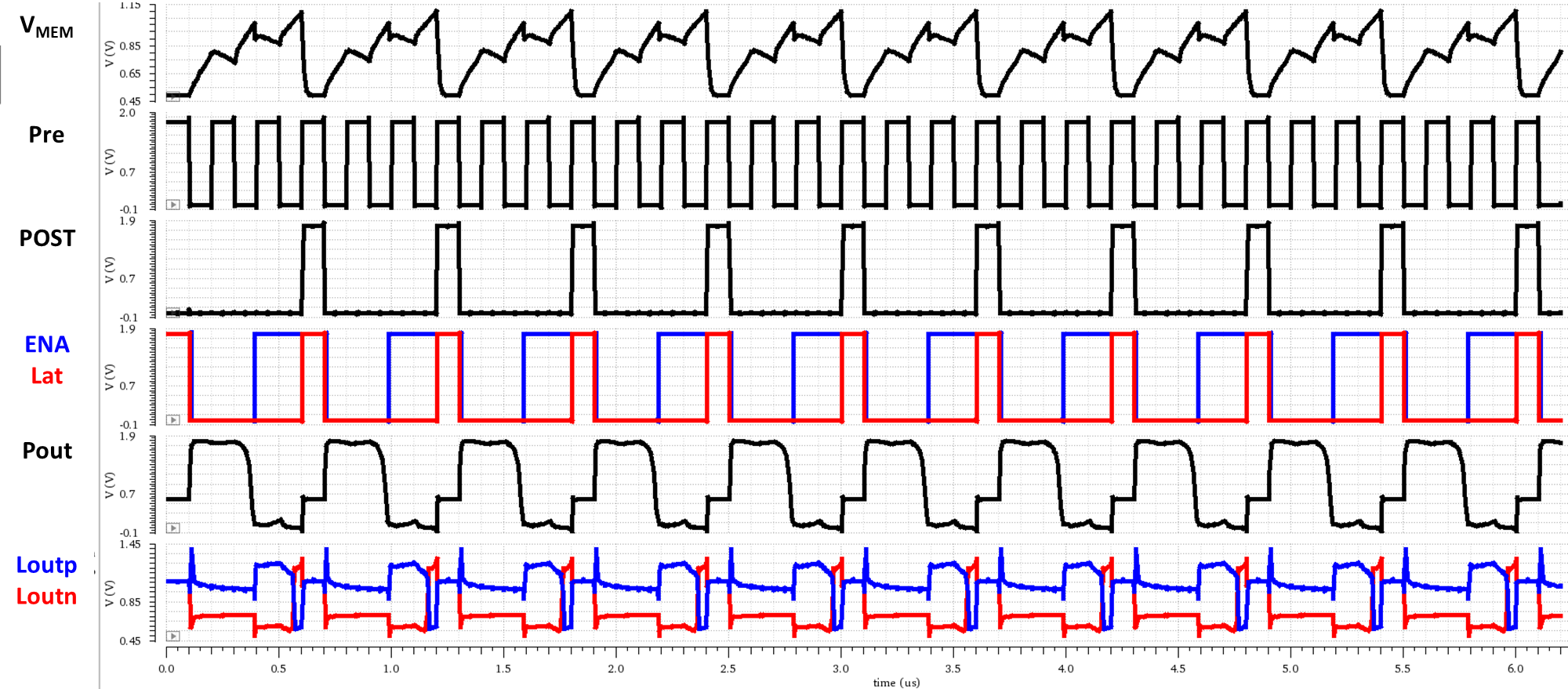 (a)
(b)
Figure (a) shows a section that does not require a comparator operation, and figure (b) shows a neuron that does not require a comparator operation.
Case1. Large weight
Case2. Small weight
w/ Predictor
9 Pixel
6 Post
Vth
w/o Predictor
Vpd
ENA
POST
Considering the power consumption of the comparator, this study propose a prediction circuit that sends an ENA signal that operates the comparator only when necessary.
44.31% ↓
29.94% ↓
The chip fabrication was supported by
 the IC Design Education Center(IDEC), Korea.